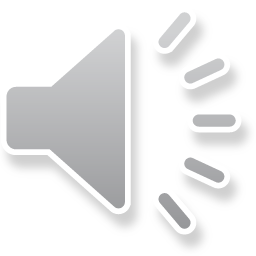 Major Prophets
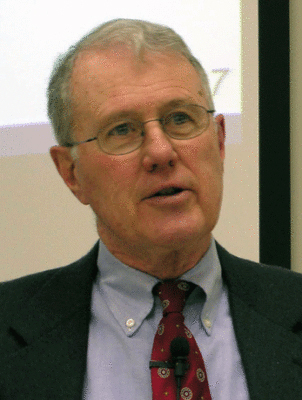 Lecture 4:  Exploring Isaiah 2:1-4:6
Dr. Robert Vannoy
ReNarrated by Dr. Perry Phillips© 2023  Robert Vannoy & Ted Hildebrandt
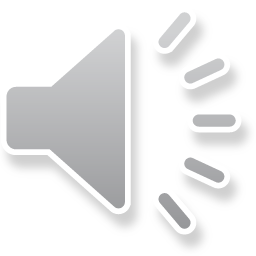 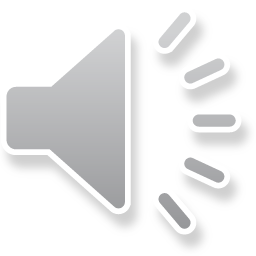 Major Prophets
Review
Isaiah 2:5 
Isaiah 2:8 Denunciation and Universal Judgment
Isaiah 2:22-3:15 Immediate Situation:  Conduct of Irresponsible Leaders
Isaiah 3:16-4:1 Denounces the Daughters of Zion 
Isaiah 4:2-6 Future Blessing 
“That Day” 
Distinguishing Isa 2:1-4 and Micah 4:2-6 
Isaiah 4:2 Branch of the Lord 
Jerusalem/Zion = The True People of God
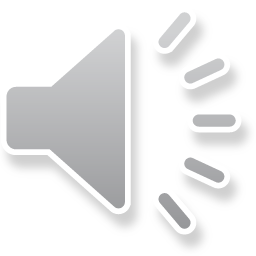 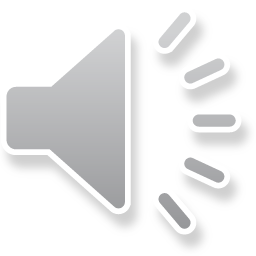 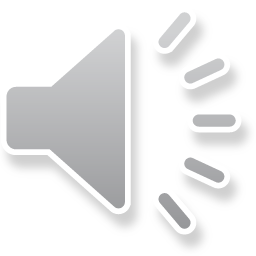 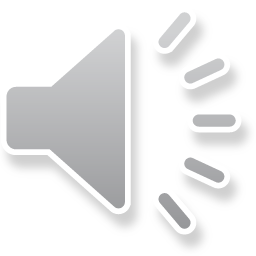 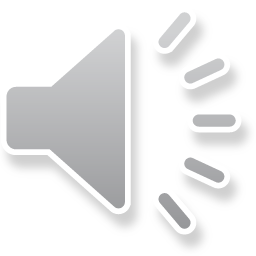 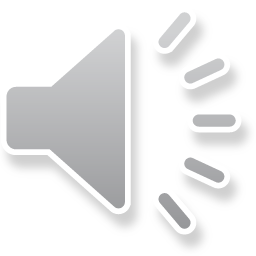 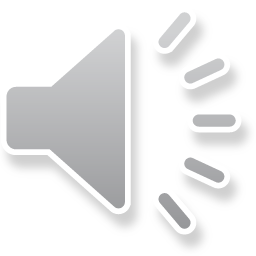 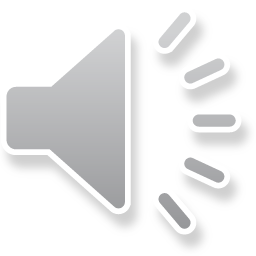 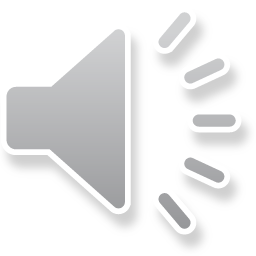 Major Prophets
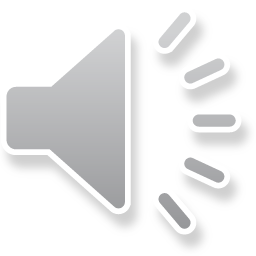 Psalm 87:4-6 on the True People of God
Isaiah 4:2-4 Messiah’s Blessing 
Isaiah 4:5-6 God’s Protection 
Hymn – Glorious Things of Thee Are Spoken 
Linking of Isaiah 4:1-6 with Revelation 20 in the Millennial Period(?) or Pilgrim Journey
Methods of Interpretation & Vannoy’s Approach to the Complex Future in Isaiah

Video based on audio from Dr. Vannoy’s class at Biblical Theological Seminary. It was renarrated by Dr. Perry Phillips because the original audio was scratchy and it was turned into video by Ted Hildebrandt for Biblicalelearning.org.
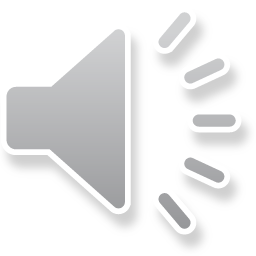 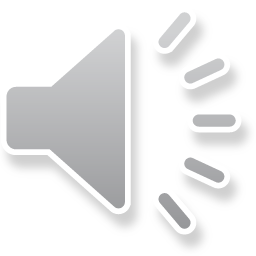 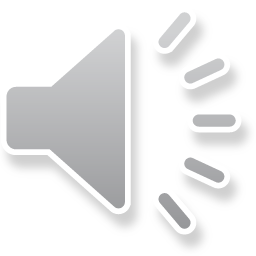 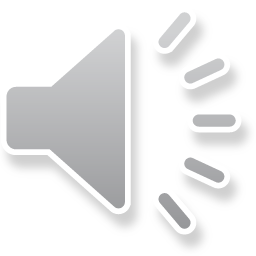 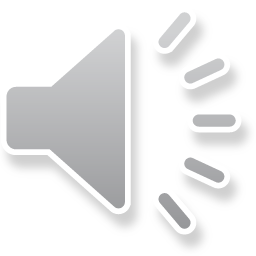